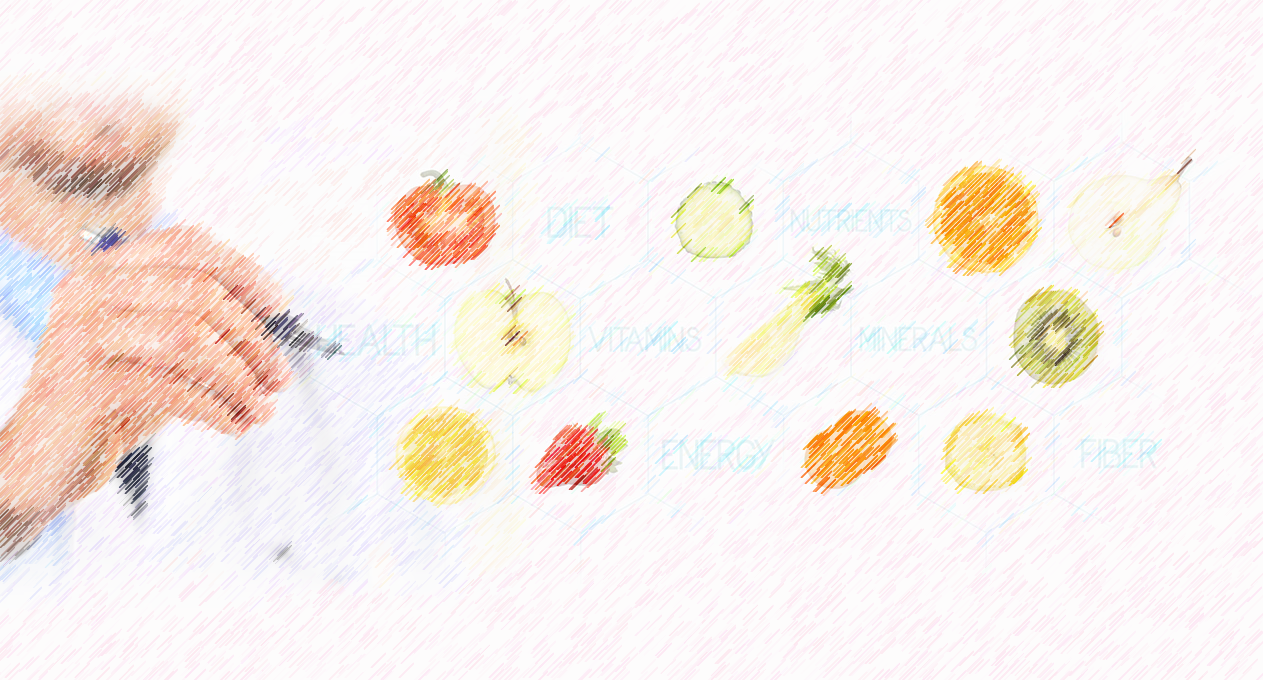 國立臺灣師範大學營養科學學士學位學程 
Undergraduate Program of Nutrient Science
專題演講
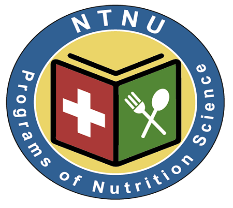 誠摯邀請大家蒞臨參與！
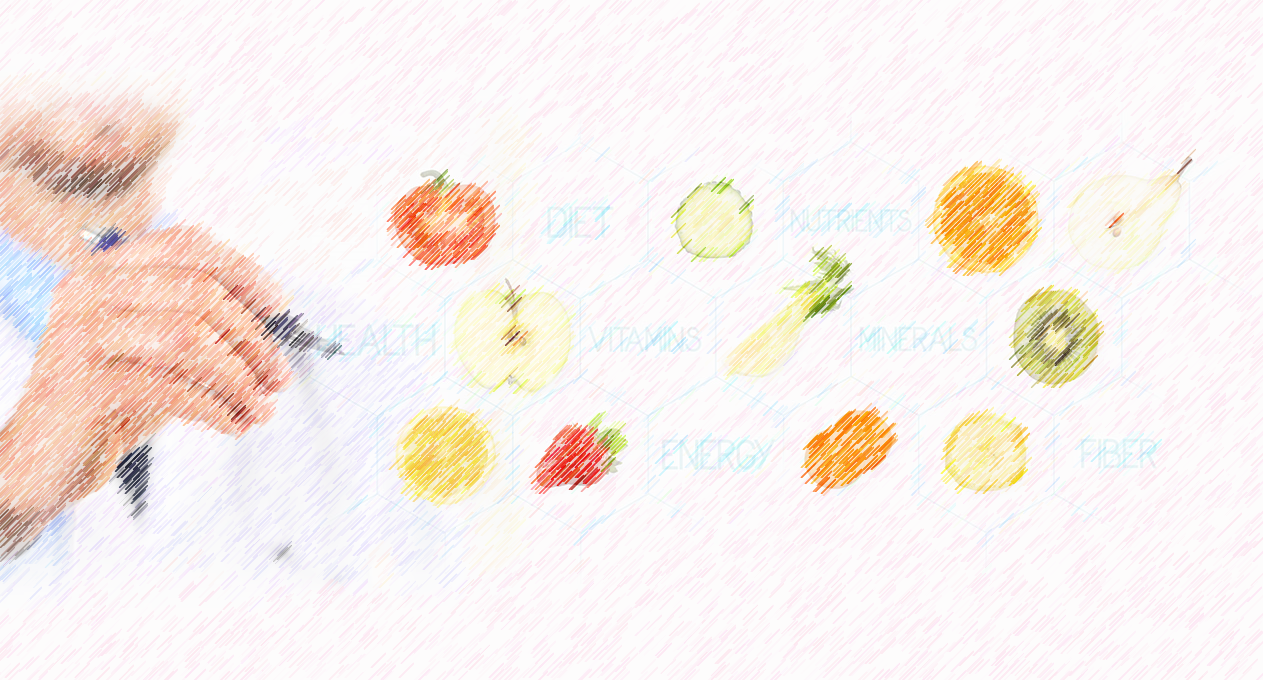 國立臺灣師範大學營養科學碩士學位學程 
Graduate Program of Nutrient Science
專題演講
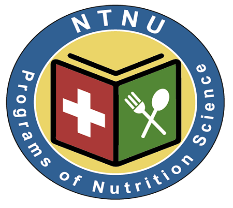 誠摯邀請大家蒞臨參與！